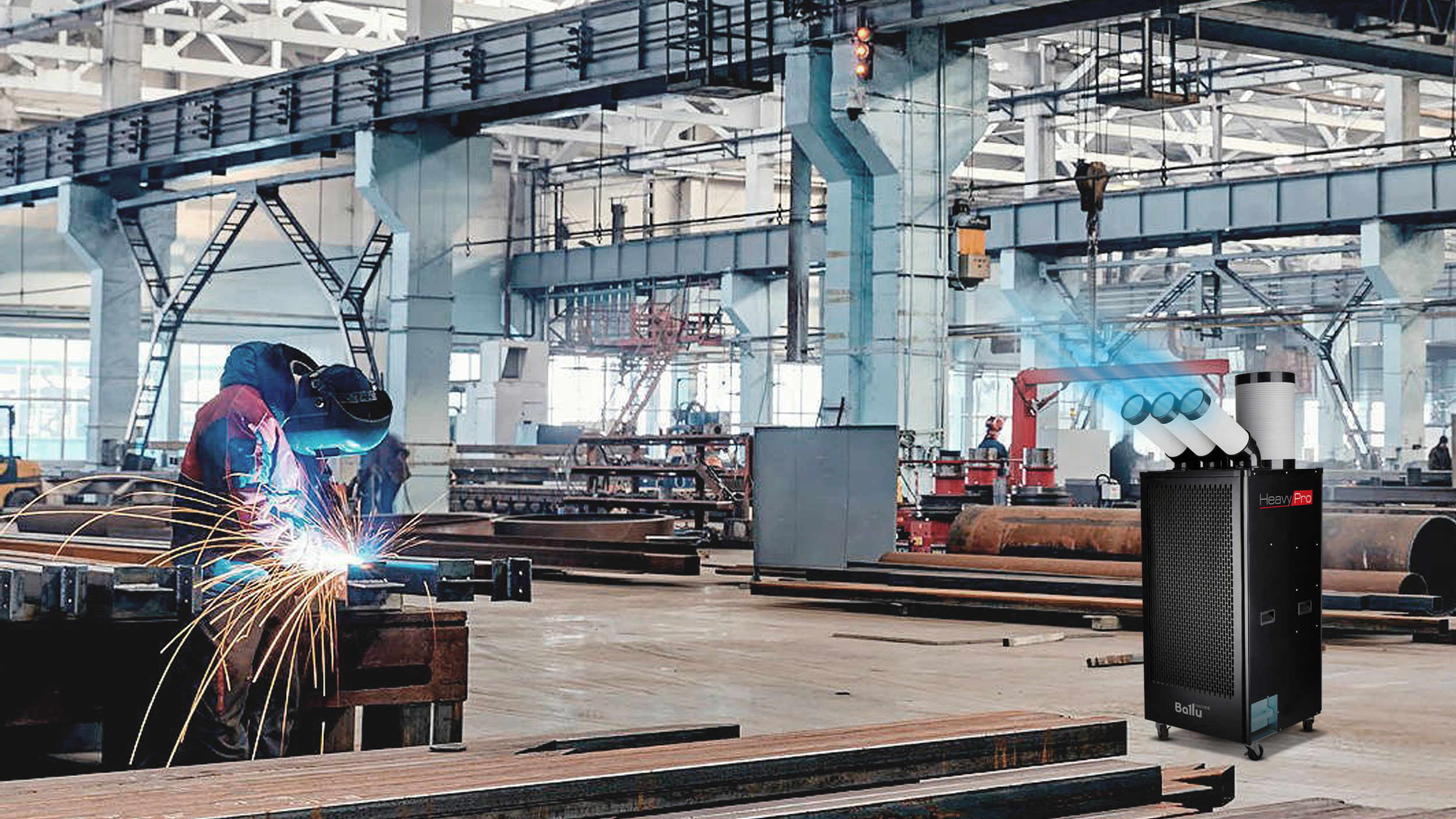 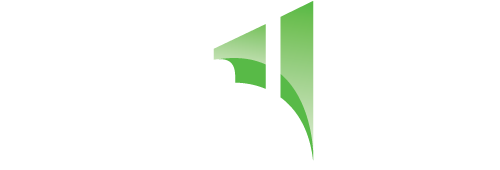 ПРОМЫШЛЕННЫЕ МОБИЛЬНЫЕ КОНДИЦИОНЕРЫ
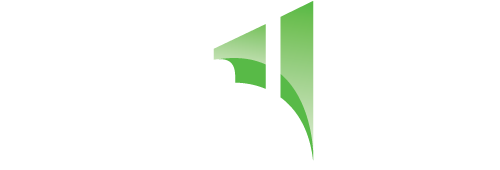 ПРОМЫШЛЕННЫЕ МОБИЛЬНЫЕ КОНДИЦИОНЕРЫ
Кондиционер промышленный мобильный BALLU BGK9 с комплектом воздухоотводов
НОВИНКА сезона 2021 – промышленные мобильные кондиционеры Ballu серии Heavy Pro мощностью до 22 000 BTU.
Приборы предназначены для работы в экстремальных условиях и обеспечивают комфорт и прохладу даже там где стандартное климатическое оборудование не проходит порог высоких нагрузок. Ballu BGK отлично справляются с охлаждением больших производственных помещений благодаря воздушному потоку мощностью до 1 200 м/куб. час. Приборы автоматически возобновляет свою работу  в случае перебоев с электроэнергией, а мощный компрессор GREE оснащен функцией защиты от перегрузок. 
Приборы выполнены в металлическом ударопрочном корпусе, оснащены шасси и ручками для перемещения. Диапазон рабочих температур для такого оборудования – от 18 до 45°C. 
В кондиционерах реализовано 3D распределение воздушного потока благодаря гибким патрубкам выполненным из плотного ABS пластика. Каждый из них может быть доукомплектован перфорированным воздухораспределительным рукавом, длиной до 5 метров, обеспечивая полное покрытие помещения.
В моделях BGK установлены плотные противопылевые фильтры, надежно защищающие внутреннюю часть приборов от загрязнений. 
Решить вопрос комфортной работы в сложных климатических условиях легко с профессиональным оборудованием Ballu Heavy Pro.
Основные типы помещений, где используется подобное оборудование:
Строительные площадки
Производственные помещения
Автомастерские
Аварийное охлаждение
Ангары и склады
Производственные помещения
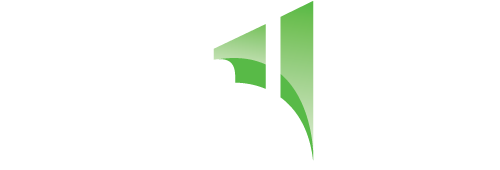 ПРОМЫШЛЕННЫЕ МОБИЛЬНЫЕ КОНДИЦИОНЕРЫ
Кондиционер промышленный мобильный BALLU BGK5 с комплектом воздухоотводов
НОВИНКА сезона 2021 – промышленные мобильные кондиционеры Ballu серии Heavy Pro мощностью до 15 300 BTU.
Приборы предназначены для работы в экстремальных условиях и обеспечивают комфорт и прохладу даже там где стандартное климатическое оборудование не проходит порог высоких нагрузок. Ballu BGK отлично справляются с охлаждением больших производственных помещений благодаря воздушному потоку мощностью до 800 м/куб. час. Приборы автоматически возобновляет свою работу  в случае перебоев с электроэнергией, а мощный компрессор GREE оснащен функцией защиты от перегрузок. 
Приборы выполнены в металлическом ударопрочном корпусе, оснащены шасси и ручками для перемещения. Диапазон рабочих температур для такого оборудования – от 18 до 45°C. 
В кондиционерах реализовано 3D распределение воздушного потока благодаря гибким патрубкам выполненным из плотного ABS пластика. Каждый из них может быть доукомплектован перфорированным воздухораспределительным рукавом, длиной до 5 метров, обеспечивая полное покрытие помещения.
В моделях BGK установлены плотные противопылевые фильтры, надежно защищающие внутреннюю часть приборов от загрязнений. 
Решить вопрос комфортной работы в сложных климатических условиях легко с профессиональным оборудованием Ballu Heavy Pro.
Основные типы помещений, где используется подобное оборудование:
Строительные площадки
Производственные помещения
Автомастерские
Аварийное охлаждение
Ангары и склады
Производственные помещения
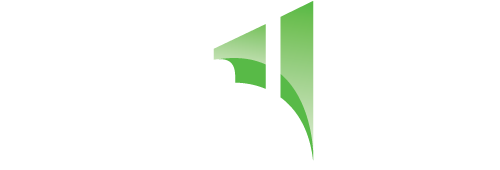 ПРОМЫШЛЕННЫЕ МОБИЛЬНЫЕ КОНДИЦИОНЕРЫ